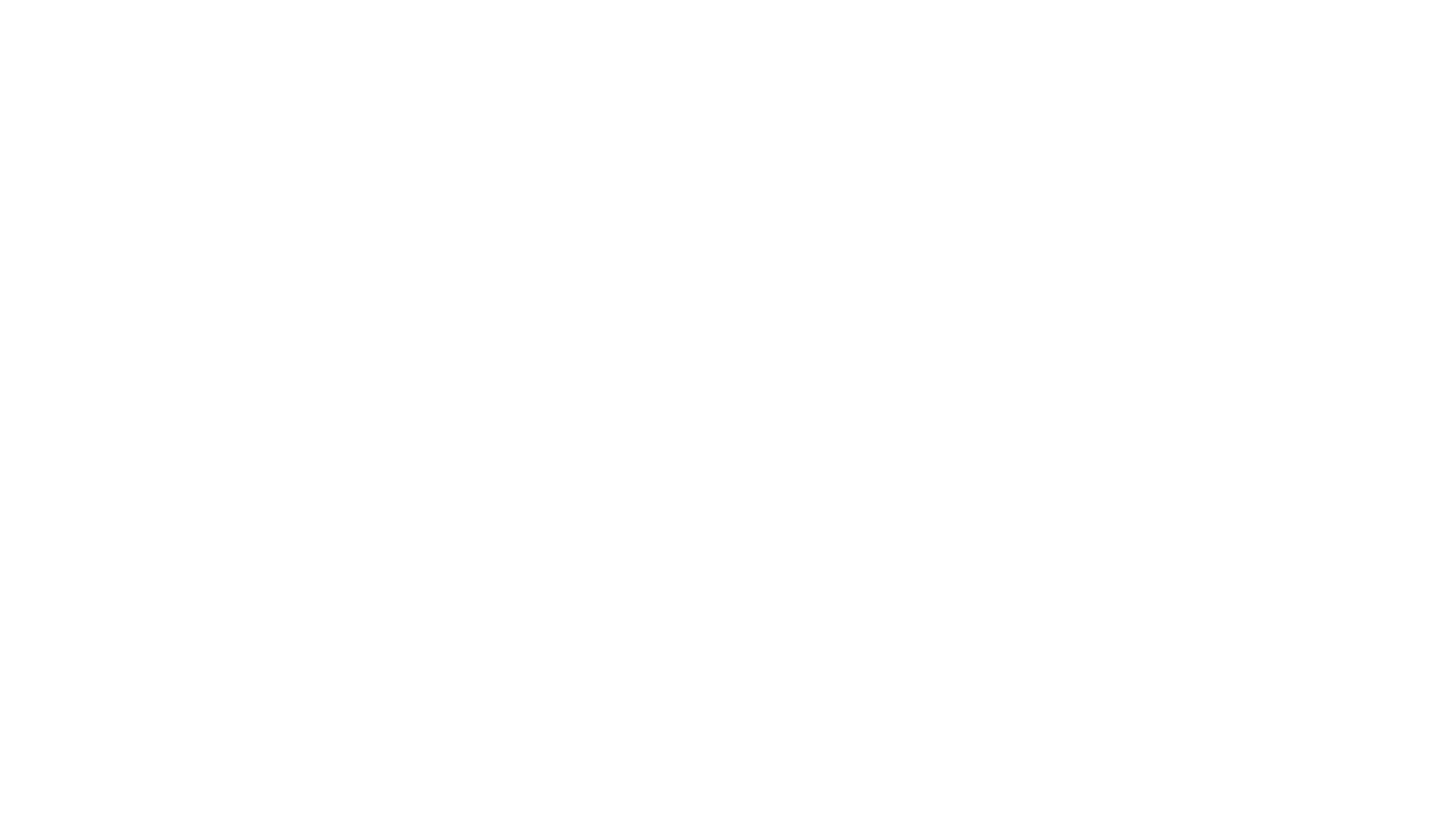 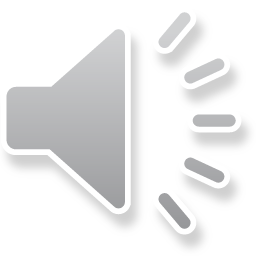 Pick pocket tuner
Critical Design Review Group 42

Lucas Grayford - Electrical Engineering (Comprehensive Track)
Paul Grayford - Electrical Engineering (POWER TRACK)
Luis Vargas – Computer Engineering (Comprehensive Track)
Jamie Henry – Computer Engineering (Comprehensive Track)
Presentation overview
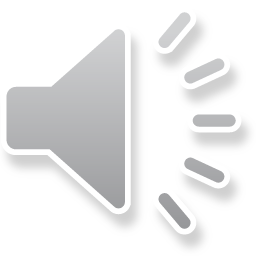 Project Description / Motivation / Goals
Specifications
Hardware and Software Block Diagrams
Design / integration / Testing
Administrative Content
Project Description
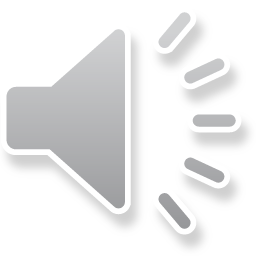 Guitar / stringed instrument automatic tuner
Handheld device
One string at a time
LCD display with a user interface
USB-C Chargeable
Project motivation
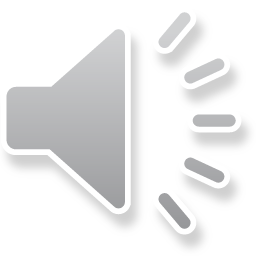 Aid musicians in tuning their instruments quickly in any environment
More specific for guitar players
Make it easy for beginner guitar players to tune their guitar
Get rid of tedious tuning, with a smart simple all-in-one system
Features and options
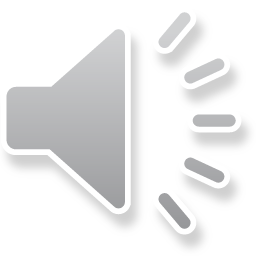 Stretch Goals and objectives
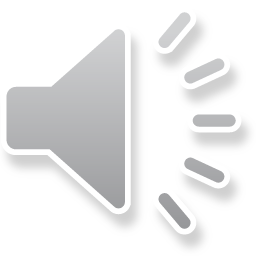 Restrictions and constraints
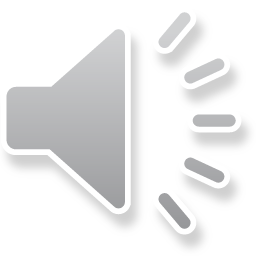 Supply Chain issues
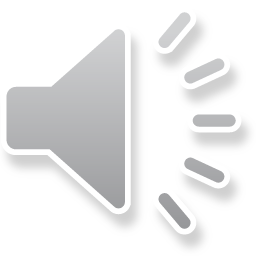 Trouble with general part acquisition 
Required looking into other options due to availability 
Main supply troubles
Regulators 
Charging circuit parts
specifications
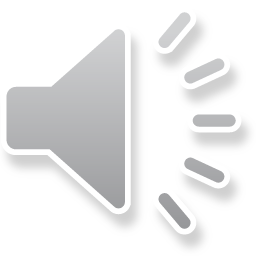 1. Unit of measurement for the ratio between two frequencies
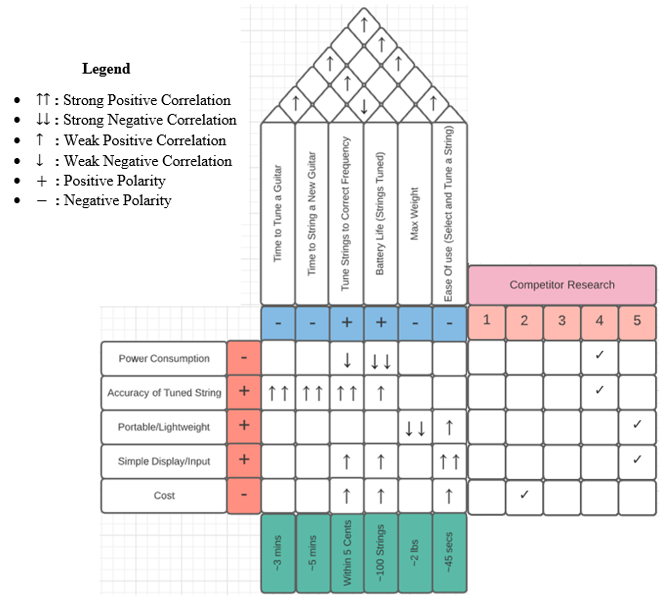 House of Quality
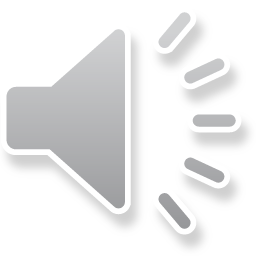 [Speaker Notes: This is our house of quality diagram which shows consumer requirements  related to our technical requirements. This diagram also shows many positive correlations between our technical requirements which will aid in creating a well received product.]
competition
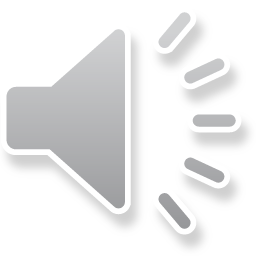 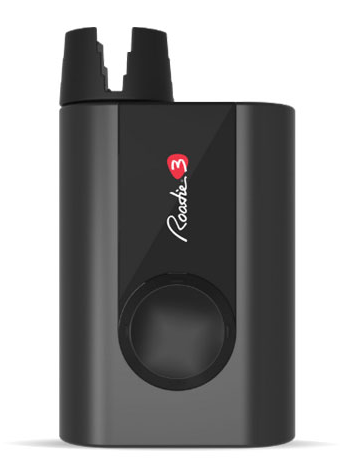 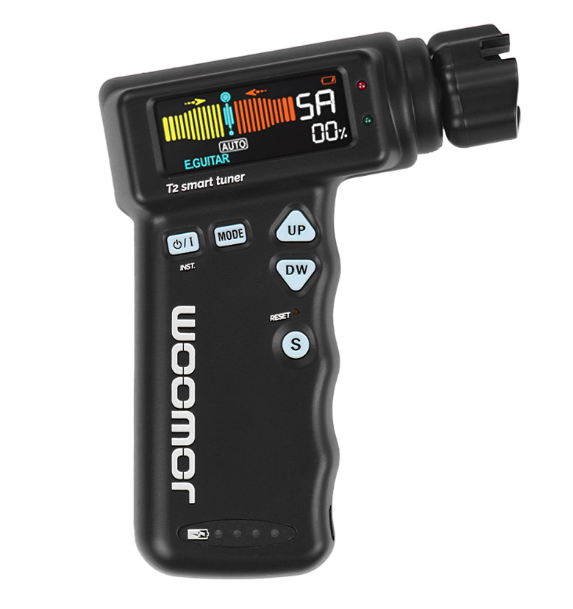 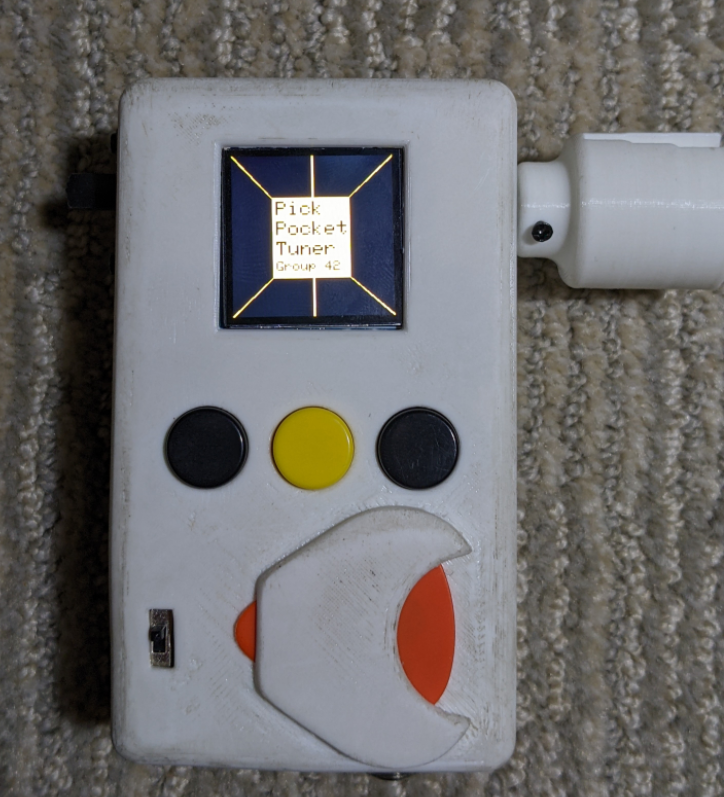 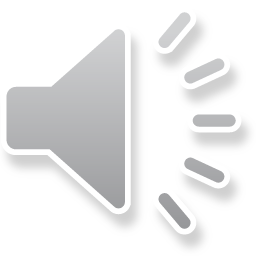 Design Strategy
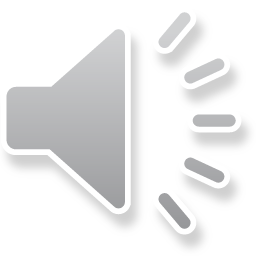 Components: needed/used
LiPo Battery 3.7 V
ESP8266 (ESP-12F)
2 Regulators (3.7V to 12V) and (3.7V to 3.3V)
12V DC Brushless Motor
TFT Display
Piezoelectric sensor
¼” Audio jack
On/off switch, buttons/inputs, peg winder head, housing
USB-C Chargeable Circuit (500mA rate)
Semiconductor Devices (Transistors, resistors, Capacitors
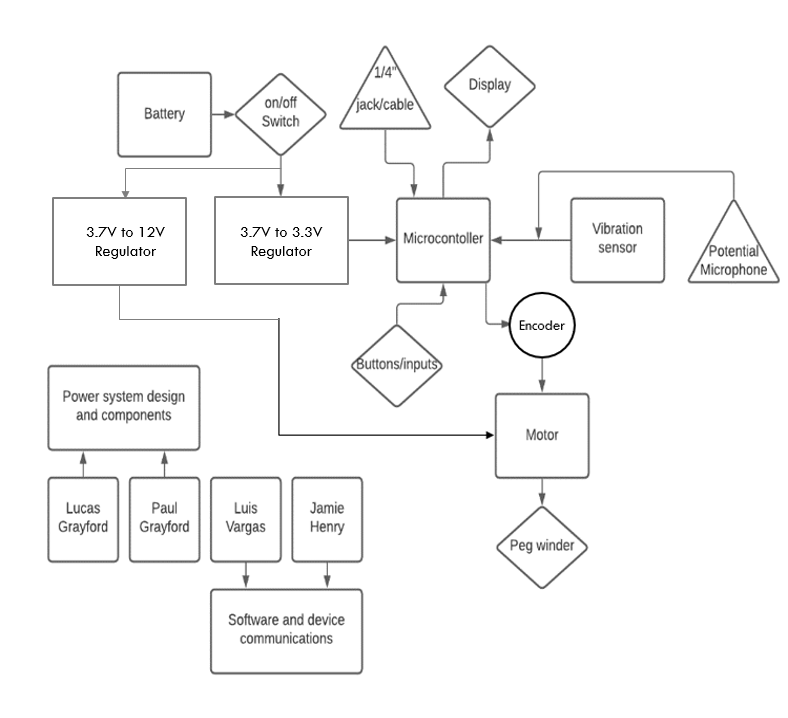 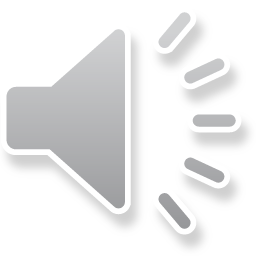 Hardware block Diagram
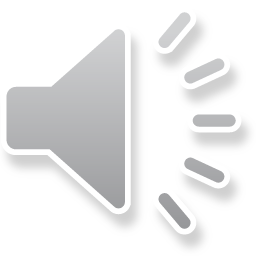 Software Block Diagram
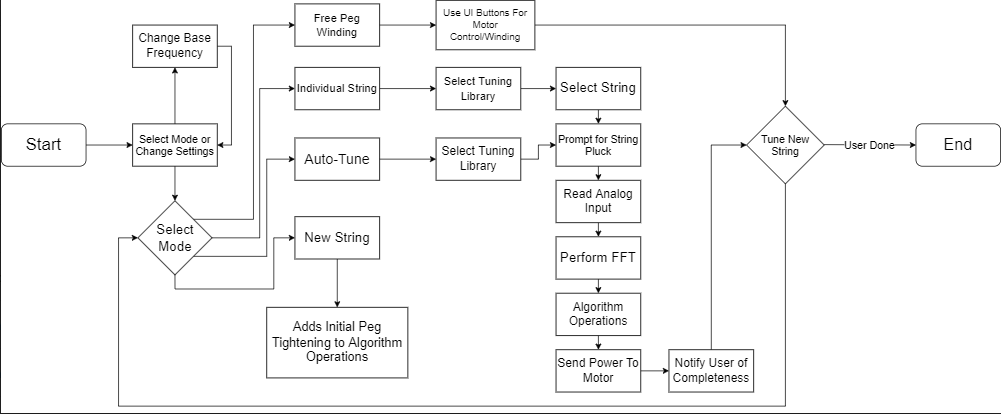 [Speaker Notes: The software flow for our project is fairly simple as our tuner will give the user a choice between four modes that mostly share the common algorithm of the Fast Fourier Transform coupled with the peg winding.]
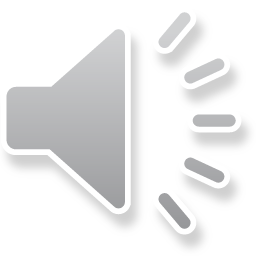 Work Distribution
Components: Battery 3.7 V and Usb type C charger
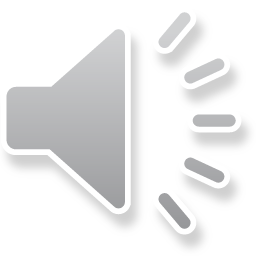 Original ideas were between NiMH and LiPo batteries
Chose a 3.7V LiPo battery mainly due to 
Friendly size and shape
Lightweight
Good at holding a long charge
Using 1200 mAh, allows longer life than Roadie3
USB-C charger (500mA charging rate)
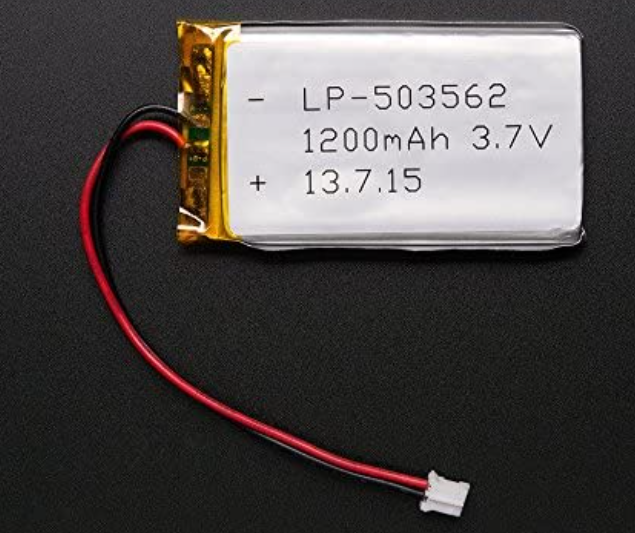 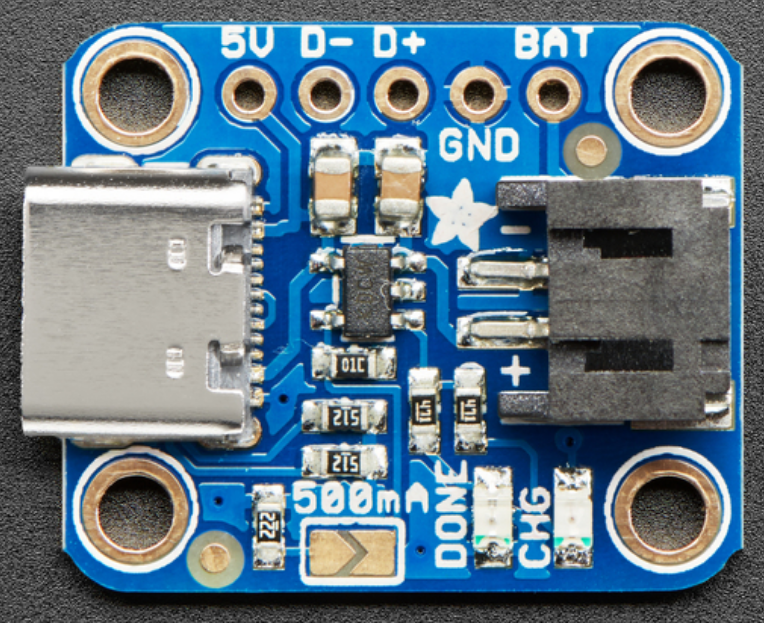 ESP8266 (ESP-12E)
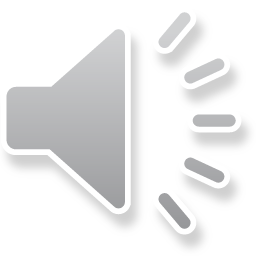 [Speaker Notes: For our processing unit, our group chose the ESP8266 chip. This chip features 17 GPIO pins which allows for our PWM connections to the DC motor, the SPI connection to our display, and an analog input to connect to our quarter inch jack and our vibration sensor.]
3.3V Regulator MCP1700T – 33002E/TT
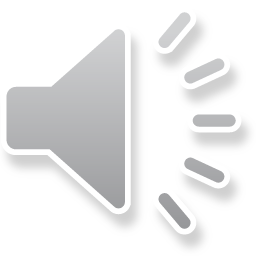 LDO Regulator to regulate from 3.7-3.3V
SOT-23 Package
350mV max Dropout Voltage
Input Voltage: 2.3-6.0V
Output Voltage: 3.3V
Output Current: 250mA
73-91% efficient
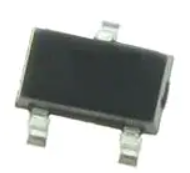 12V Regulator
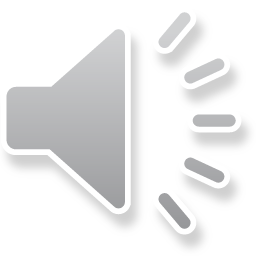 LM25118MH/NOPB Controller
Buck/Boost Design 
I/P Voltage 4.2V-3.0V - O/P 12V
84.5% efficiency
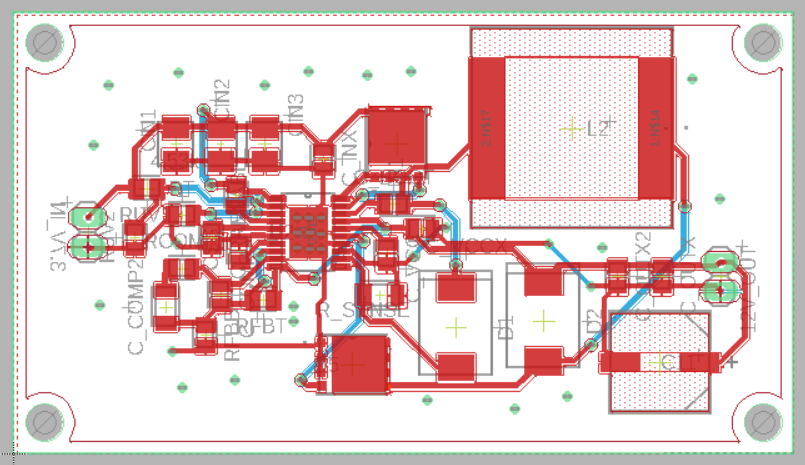 DC Brushless motor: fit0441
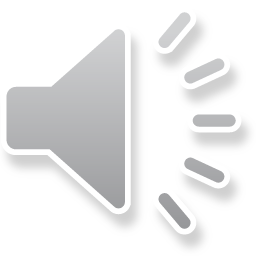 12V DC
.7A stall current
159 RPM 
.235 Nm of torque (2.4 kg*cm)
Encoder, Arduino friendly
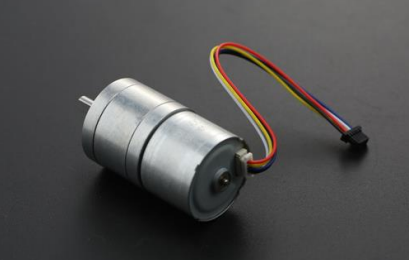 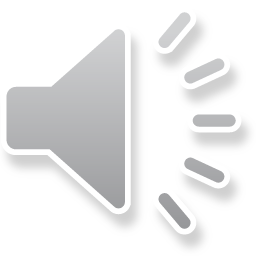 MakerFocus ST7789 TFT LCD Screen Display
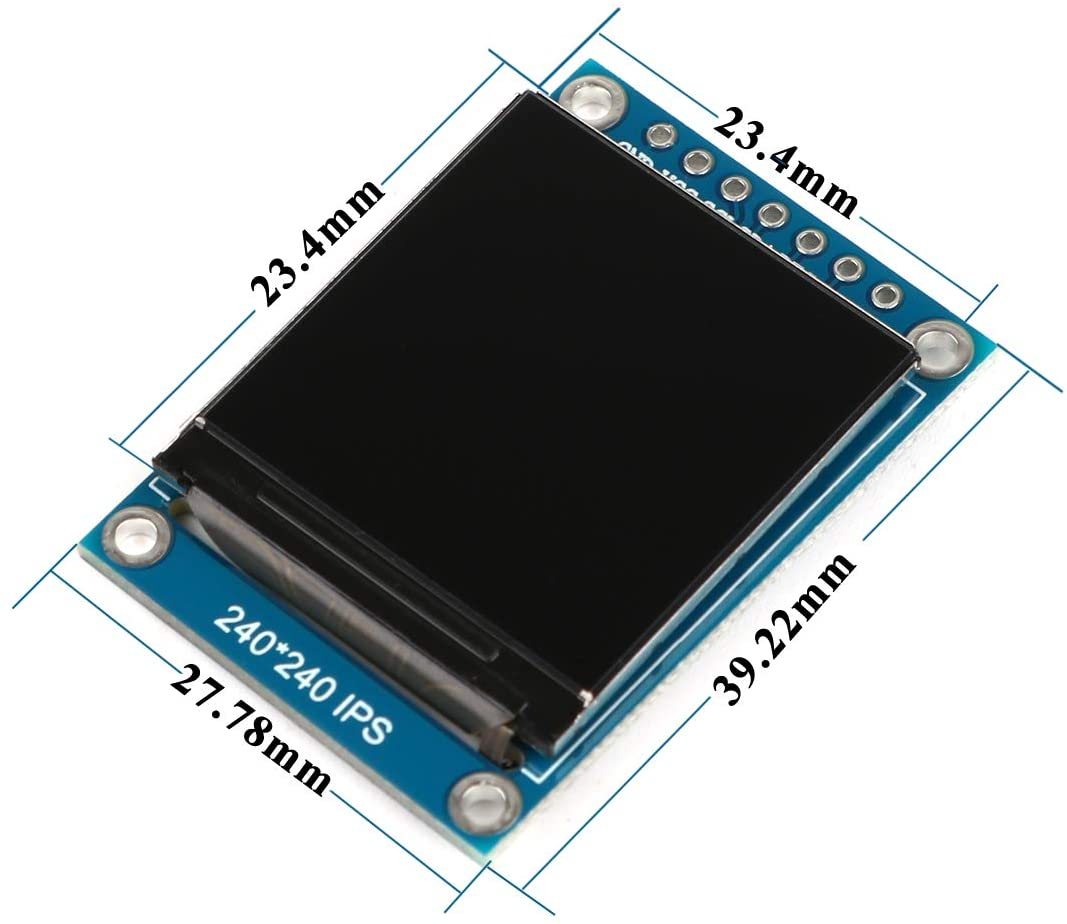 Full color TFT LCD 1.3"
240x240 pixels
SPI connection
[Speaker Notes: For our display, we chose the ST7789 TFT Liquid Crystal Display. The display is full color and is 240 by 240 pixels and features a clock and data pin to set up an SPI connection with our ESP8266. It also comes equipped with an Arduino integrated circuit driver which has a well documented library for implementing graphics in the Arduino ide to help create our graphical user interface.]
Components: Vibration sensor
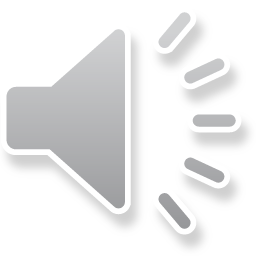 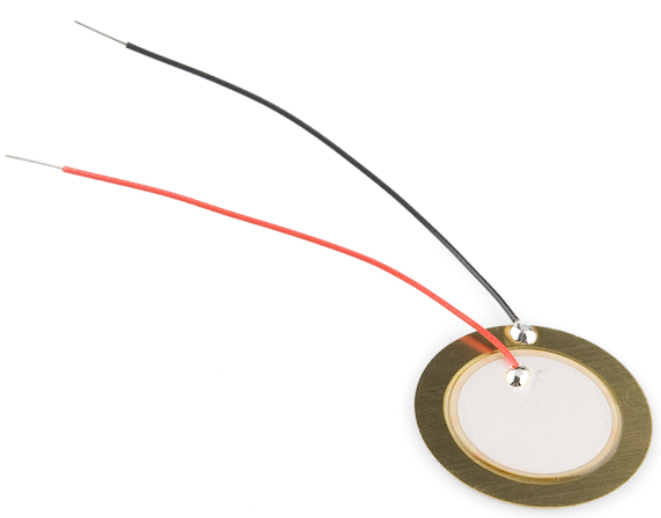 2 contact points
Located in housing to read string's vibration
Accurate withing 4 cents (Tuning standard)
Mounted inside housing
[Speaker Notes: For our vibration sensor, we chose a Buzzer Piezo. This sensor has two contact points that will pick up the string’s vibration when tuning the guitar. The sensor will be located within the housing since the housing will be in contact with the vibrating string via the peg winder. The sensor will then send its frequency reading as an analog voltage to be stored in the software and used during the Fast Fourier Transform.]
Components: ¼” audio jack
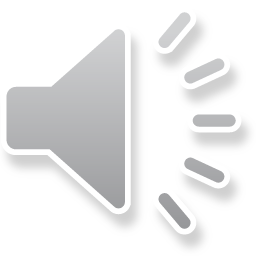 4 contact points for better connection
Longer life span
More accurate readings (within 4 Cents)
Used for acoustic electric or standard electric guitars
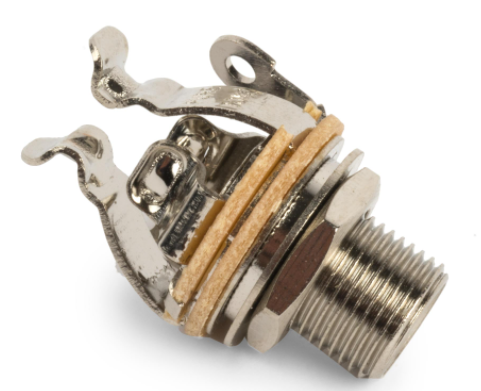 [Speaker Notes: For our quarter inch audio jack, we chose the Pure Tone Mono Multi Contact Output Jack. This jack has four contact points which entail two positive tips and two tension grounds for extremely low noise. These multiple connections as opposed to a regular one contact quarter inch jack will result in a greater signal reading. The output for the jack is identical to the vibration sensor as it will send its frequency reading as an analog voltage to be transformed via the Fast Fourier Transform.]
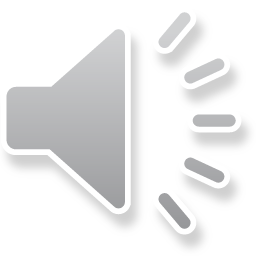 Housing / Peg Winder
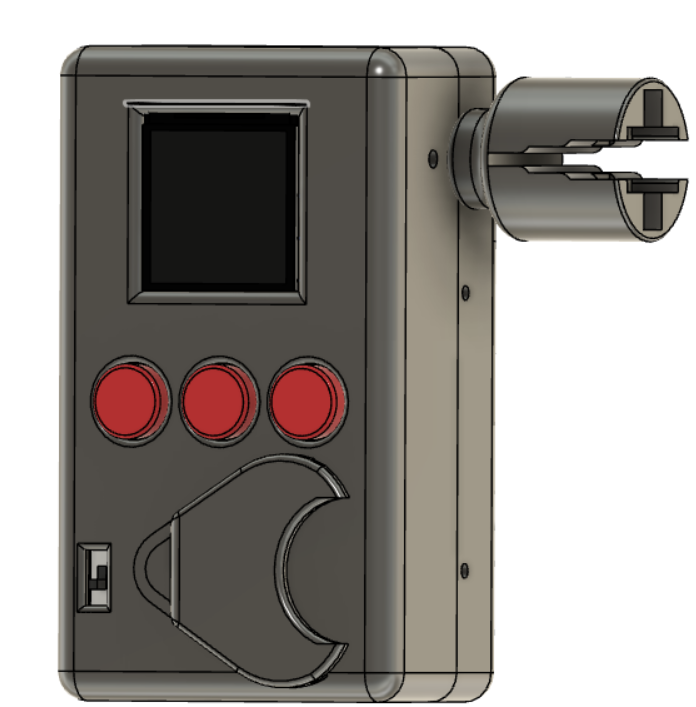 Designed with Fusion 360
Fits all components
Includes mounting holes for the PCBs,  motor mount, and pick holder slot
3D Printed
3D printing for components
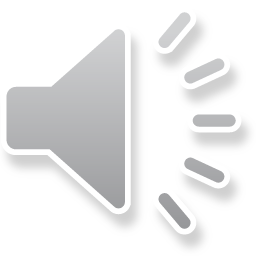 Printer used is an SainSmart Ender 3 pro owned by Lucas Grayford
Slicer used is cura
Filament used 1kg, 1.75mm pla+
Layer height used will be .2 mm for better layer adhesion 
Pegwinder will use 50% infill
Housing will use 100% varying on the wall thickness
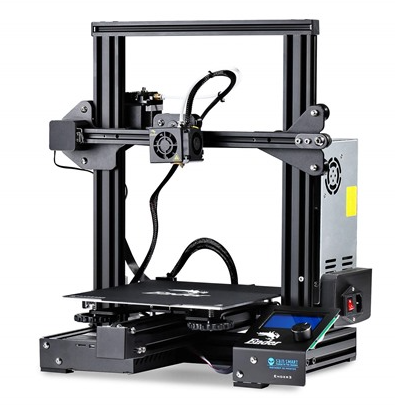 PCB with Controller
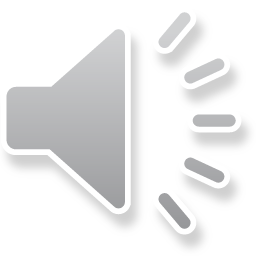 Integrated board with ESP-12E module
Compact design
Includes 3.3V regulator on the board
Created using Fusion 360
Components: Miscellaneous
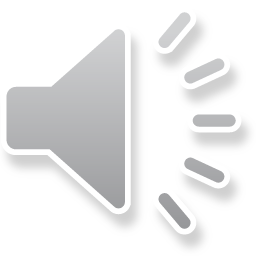 On/off switch to cut off power to unit
3 push buttons for interacting with the display and interface
Left/select/right
Semiconductor Devices
Guitar pick holding slot
Software development
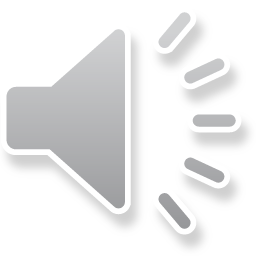 GitHub used for version control/task designation
VSCode IDE used for code development – C/C++
LiveShare extension used for real-time collaboration
Arduino IDE for used for code deployment
Necessary board/graphics libraries available for components
[Speaker Notes: To develop our software, GitHub was used for version control and task designation. For the environment, both VSCode and the Arduino IDE were used. VSCode was mainly used for development as it has key extensions for ease of programming. The extensions we used were Git source control manager, which helped connect the IDE to the project’s repository, and LiveShare, which allowed real-time shared code editing. Meanwhile the Arduino IDE was used for code deployment as it had the available libraries and board managers for our ESP8266 and ST7789 display.]
Software libraries
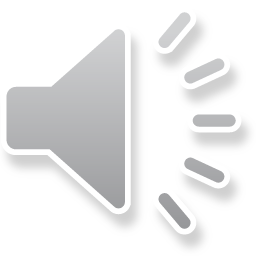 Adafruit_GFX/Adafruit_ST7789
Graphics driver for communicating with the LCD display
arduinoFFT
Used to compute data intensive calculations through fast Fourier transform
Libraries found on Arduino IDE
[Speaker Notes: The libraries used for this project so far include the Adafruit Graphics library coupled with the ST7789 driver library. These libraries are for interfacing and creating our graphical user interface onto the display. ArduinoFFT was also chosen to be the Fast Fourier Transform library used to transform our analog voltage readings into its frequency in Hz.]
Fast Fourier transform
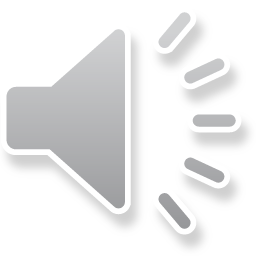 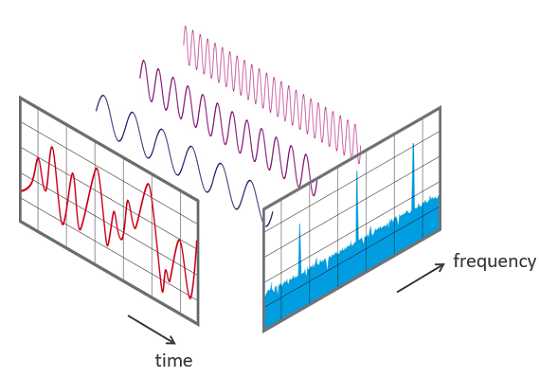 [Speaker Notes: The Fast Fourier Transform, as mentioned previously, is used to translate the raw analog voltage input over time into its frequency reading in Hz. This transform is similar to the Discrete Fourier Transform and is used in programming due to its faster runtime and decreased complexity. The Fast Fourier Transform algorithms cuts the data recursively in half to create a drastically faster runtime. For our implementation of the Fast Fourier Transform, we tested and concluded that 512 data samples from the analog input would give the most accurate reading for its computation time. From our testing, the transform takes approximately half of a second and reads the frequency with less than one percent of error.]
Graphical User Interface
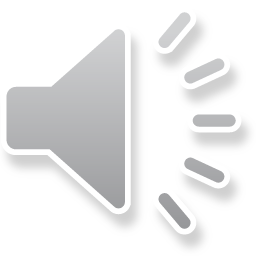 Simple directional menu hierarchy to be compatible 3 buttons
Left and right directions for traversing the menus
String tuning interface will consist of target frequency, current frequency and string name
Range of color-coded boxes at bottom of screen will indicate flat/sharp/in-tune frequencies
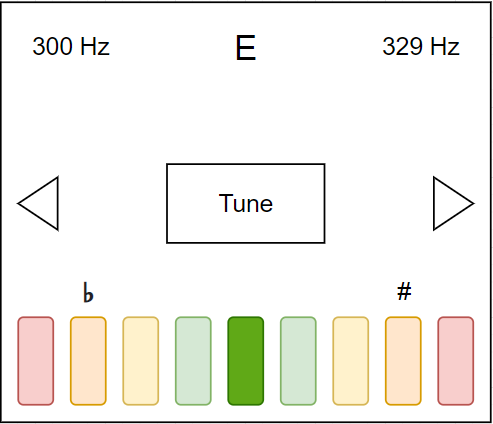 [Speaker Notes: For the graphical user interface, since we are using three total buttons (left, right and select) we decided to have the menus flow in the same directional pattern. Pictured is an early sketch of the string tuning interface. The screen will show the current string name, target frequency and current frequency that the sensor has read from the string. At the bottom, a colorful array of rectangles will appear as the string is being winded and tuned to its desired frequency. Both the sharp and flat frequencies will be shown on the screen as shown with their respective symbols for optional tuning if the user desires.]
Troubleshooting
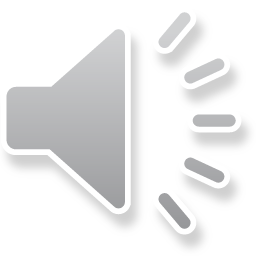 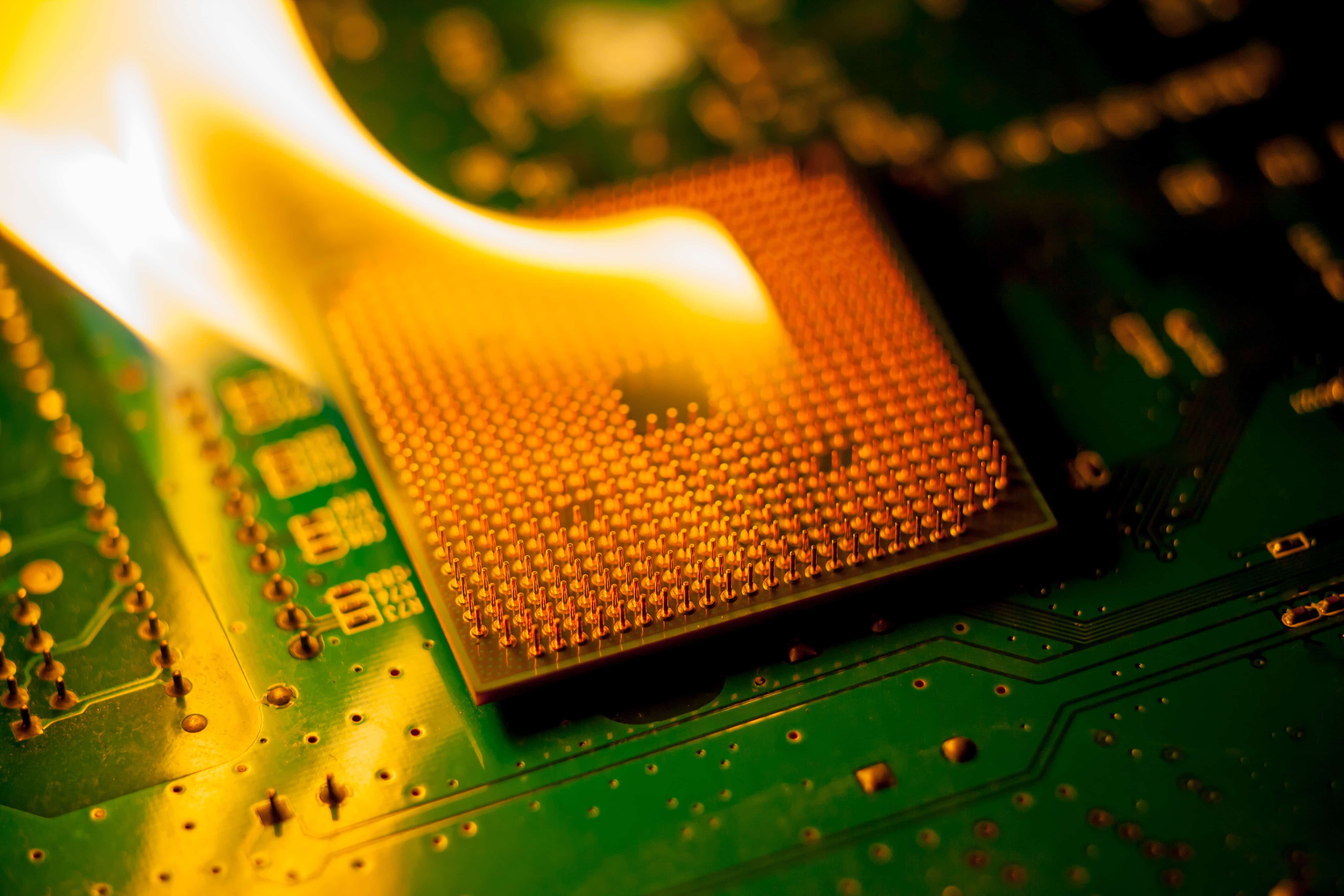 Motor selection
Screen selection
Fast Fourier Transform library selection
Using LDO for 3.7V - 3.3V
Using ESP12E instead of integrating ESP8266 chip alone
Component Design Change
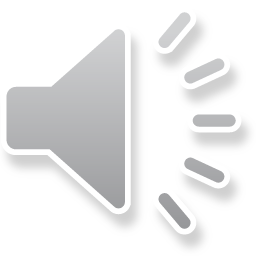 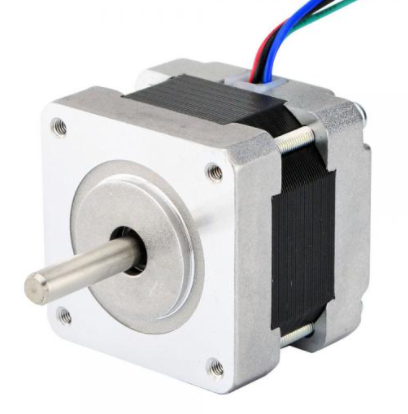 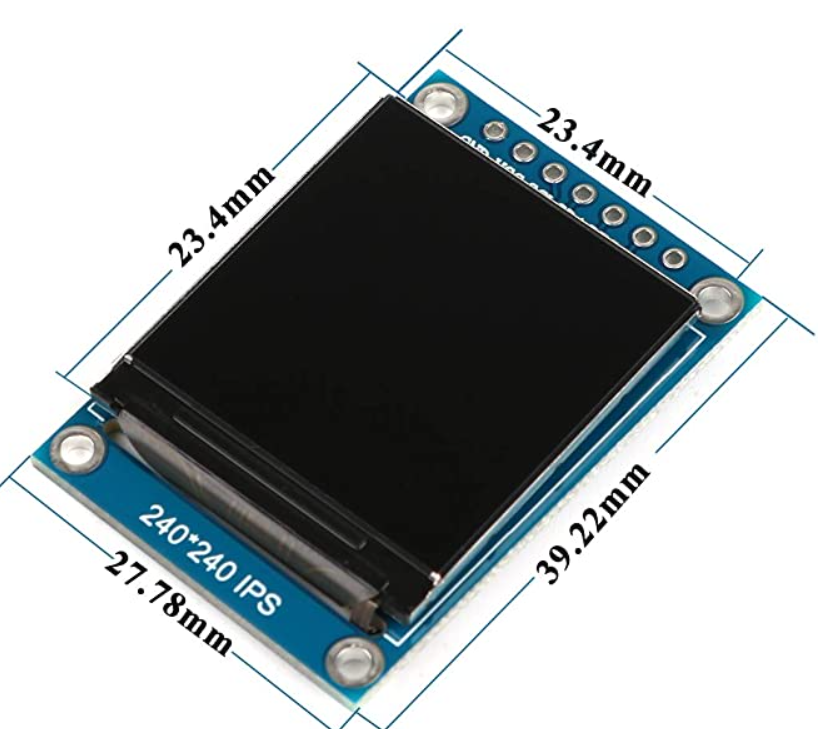 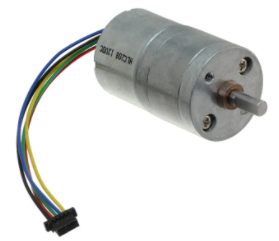 Old Motor (left) New Motor (right)
Old Display (left) New Display (right)
[Speaker Notes: Our first display choice was a 280 by 240-pixel ST7789 that unfortunately arrived broken. The old display also had problems communicating with the graphics library as its size was different than the new display we acquired. Another component that was changed was the motor for winding the pegs. We replaced the old stepper motor we got with a brushless DC motor due to the old motor not having the right amount of torque and power to wind the pegs efficiently.]
Component Design Change
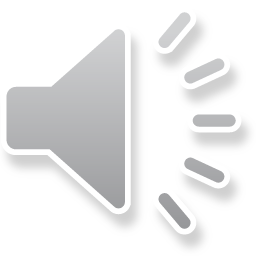 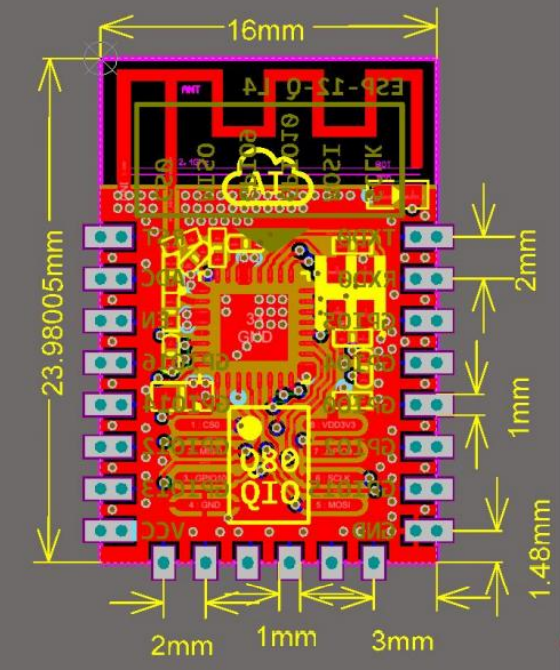 Cost effective 
Design efficiency and reliability
Able to access all GPIO Pins
Simpler to implement
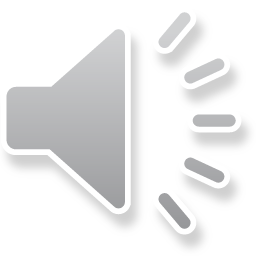 Component Design Change
Smaller Footprint
More Efficient (93%)
Variable to perfect accuracy
Could not get designed regulator to function properly
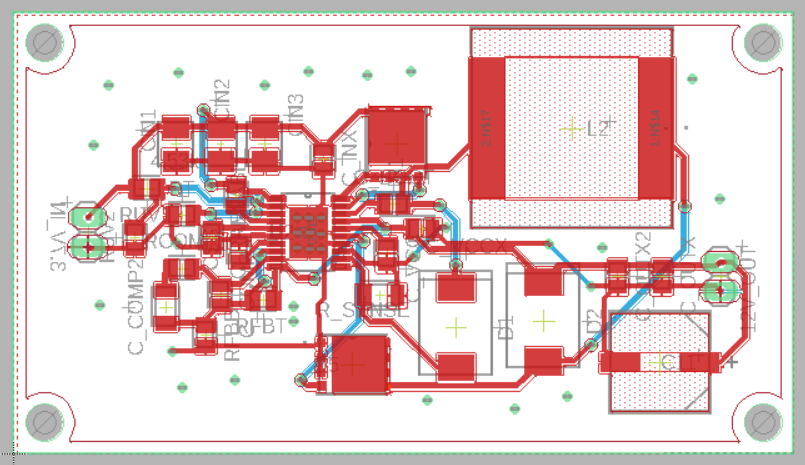 Hardware integration
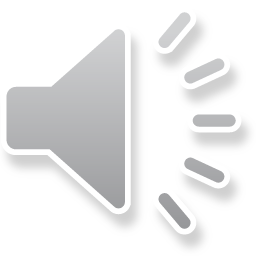 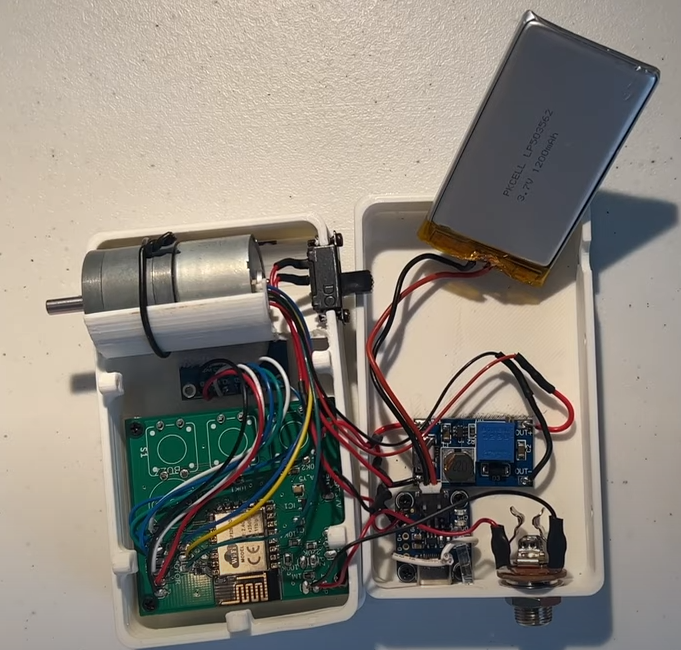 Compact hand-held design
Housing fits all required components  
Regulator saved room with buck boost
(Not visible 2x 10mm piezo sensors epoxied to housing under PCB)
Testing results
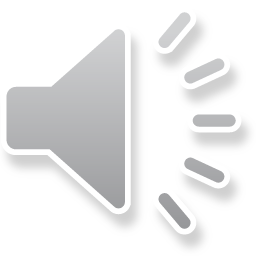 Data
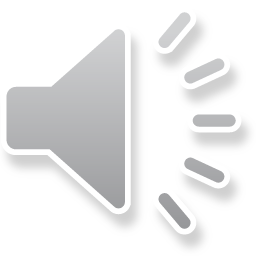 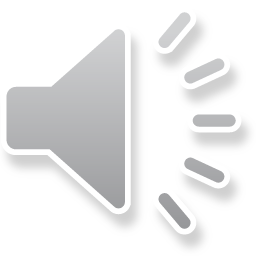 Administrative Content
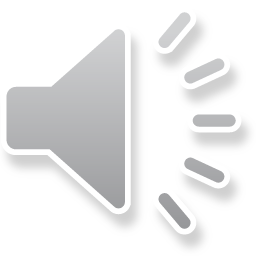 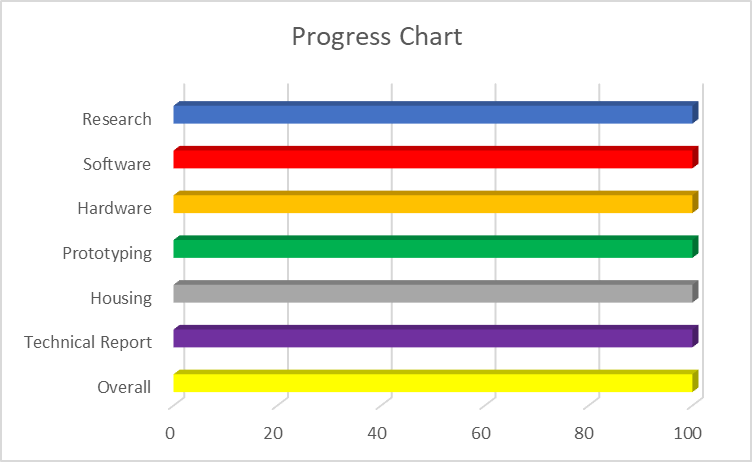 Click to add text
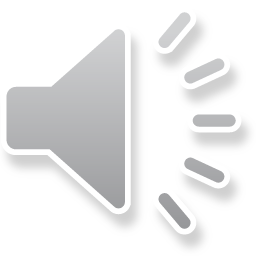 Budget: development costs
Task Management
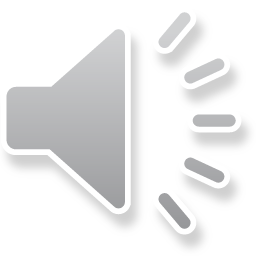 [Speaker Notes: For task management, GitHub, ClickUp and GoogleDrive were used. GitHub was used mainly for a code repository and for version control of the project when developing for the different components. ClickUp was mainly used for creating tasks with their desired completion date as well as designating those tasks to the members of the group for accountability. ClickUp was essential as tasks could be created with subtasks that helped divide the project up into its needed components. Google Drive was used for document sharing throughout both the first semester with the 120-page report and this semester with any needed documents.]
Methods of Communication
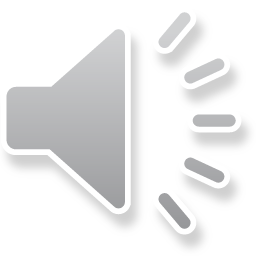 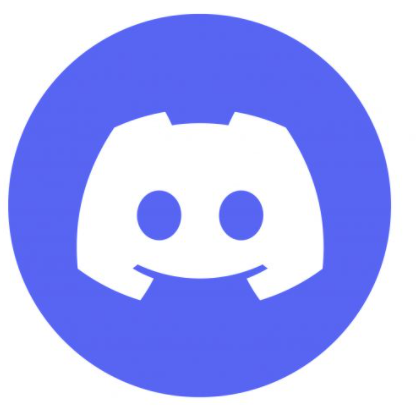 [Speaker Notes: Discord was mainly used for constant communication, updates on deadlines, as well as updates on meeting times and locations. Consistent weekly meetings were also used for weekly check ups on upcoming project deadlines and tasks needed to be completed during that week. This helped keep the group on the same page and well prepared to tackle the tasks that needed to be completed during that week. Email was also used for any necessary document sharing or communication with professors.]
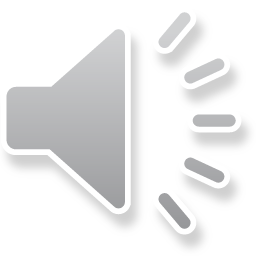 Thank you